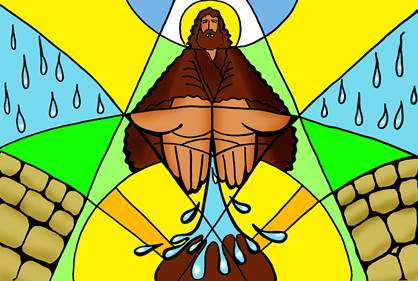 LECCIÓN 1: ¿POR QUÉ NO ENTENDEMOS EL APOCALIPSIS? TEXTO BÍBLICO: APOCALIPSIS 1:4-8 / TEXTO ÁUREO: APOCALIPSIS 1:8
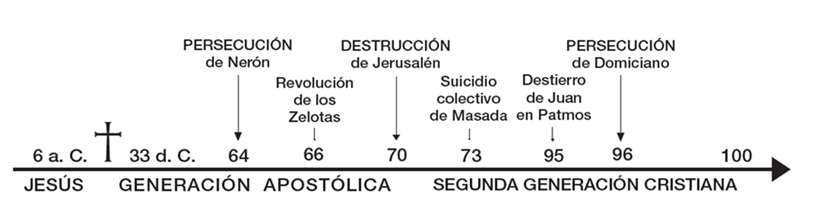 PRIMERA RESPUESTA: El Apocalipsis fue escrito en lenguaje simbólico para traer consuelo y valentía en la lucha a las iglesias sufridas.
El libro responde a la pregunta: ¿Quién es Jesús? 
Juan responde: Jesús es… uno como Hijo de hombre que está  en medio de siete candeleros de oro, vestido de ropas largas, con un cinturón de oro, su cabellera blanca como la lana y la nieve, sus ojos como llama de fuego, sus pies como metal, su voz como el estruendo de muchas aguas.  Tiene en su mano derecha siete estrellas.  De su boca sale una espada de dos filos y su rostro brilla como el sol (Apoc. 1:12-16).
La respuesta de Juan es confesional, comunitaria, señala el poder de Jesús, poder que es necesario afirmar, recordar en medio de las comunidades cristianas perseguidas y martirizadas.
Segunda respuesta: El Apocalipsis fue escrito en lenguaje simbólico para convertir el dolor en ESPERANZAS.
El Apocalipsis está lleno de imágenes y de símbolos del Antiguo Testamento, sobretodo de profetas como Ezequiel, Isaías, Daniel y Zacarías. Toda la historia es recordada. A veces por una única palabra como:  La creación (3,14; 4,11,21,1), el paraíso (2,7; 21,4; 22,3), el árbol de la vida (2,7; 22,2), el arco iris después del diluvio (4,3), la salida de Egipto (7,14),  el cordero de Pascua (5,6) y las plagas de Egipto (8,6-12; 16,1-21); 
El pueblo de las comunidades destinatarias del Apocalipsis conocían el Antiguo Testamento. Bastaba que alguien lanzara en voz alta una palabra, y el pueblo ya se acordaba de toda la frase. El Antiguo Testamento era su pasado. ¡Un lindo pasado! Donde Dios había manifestado con grandes milagros su presencia. 
Ahora, aunque están pasando momentos de angustias, Dios volverá a manifestarse con el mismo poder.
Tercera respuesta: El Apocalipsis fue escrito en lenguaje simbólico para comunicar al pueblo algo de la paz de Dios, a las comunidades que luchan por mantener su fe en medio de la persecución.
Las comunidades del Apocalipsis necesitan un poco de paz en medio de signos de muerte.  Por eso  las visiones transportan e introducen al pueblo dentro del mismo cielo (4:2-11) y en esas imágenes descubren algo de la paz con la que Dios, allá en lo alto, sereno y firme, dirige la lucha contra la injusticia y la opresión (11:14-18; 12:10-11).
 Así cuando la iglesia estaba a punto de desfallecer, Juan por medio de las visiones, les lleva hasta el cielo y les muestra cómo el Cordero de Dios lidera la batalla (14:1-15).
Juan les presenta que allá en lo alto del cielo, en el centro de operaciones, ellos contemplan la lucha con los ojos de Dios. Descubren que la lucha ya tiene un ganador, a pesar de ser difícil (17:14).
Cuarta respuesta: El Apocalipsis fue escrito en lenguaje simbólico para defenderse contra los opresores del pueblo.
Juan  tiene algo para comunicar, lo hace de tal manera que sólo los compañeros de lucha lo entiendan; lo otros no (14:3). Decir abiertamente que el Imperio Romano era el gran enemigo a ser combatido, podía llevar a la prisión. Juan encontró el modo. 
Él dice que hay que tener entendimiento, discernimiento porque hay que hacer un cálculo matemático para saber el nombre de la Bestia (13:18). De acuerdo con el número de cada letra, el lector calculaba y descubría el mensaje por sí mismo: ¡la Bestia es el emperador de Roma! (Nerón).
Juan explica de la misma manera el misterio de la gran prostituta, sentada sobre una bestia con siete cabezas (17:3). Él dice que hay que tener discernimiento, inteligencia para saber quién es aquella mujer que está sentada sobre siete colinas (17:9). Todos sabían que la ciudad de Roma, sede del imperio perseguidor y asesino de la iglesia primitiva, estaba construida sobre siete colinas.
Las visiones con sus símbolos, son un medio para instruir al pueblo y también para defender al pueblo de sus opresores. Ellas revelan su mensaje a los oprimidos y lo esconden a los opresores.
Quinta respuesta: El Apocalipsis fue escrito en lenguaje simbólico para hacerse entender por el pueblo de las comunidades.
El Apocalipsis no es una sala de conferencias donde el pueblo entra para escuchar sentado, a alguien que habla. Se parece más a un salón enorme, lleno de imágenes y retratos, de pinturas y cuadros, colgados todos en las paredes de sus páginas. 
El pueblo de las comunidades puede entrar y andar por ahí, observando, conversando, orando. Puede mirar los cuadros en el orden en el que Juan los colocó, pero no es necesario. Puede elegir a voluntad y andar por donde quiera. Pues cada pintura, cada visión, tiene su propio mensaje.
Siguiendo sin embargo el orden en el que Juan colocó sus visiones, tú aprovechas más.
PREGUNTAS
¿Qué nos llamó la atención de la lección de hoy?
¿Qué aprendemos hoy acerca de la comunicación del Evangelio a otros?